موسسه آموزش گردشگری الماس آبی جنوب
روان شناسی رفتار با گردشگران
دکتر رضا برومند
9مهر 1400
موسسه آموزش گردشگری الماس آبی جنوب
معرفی مدرس دوره
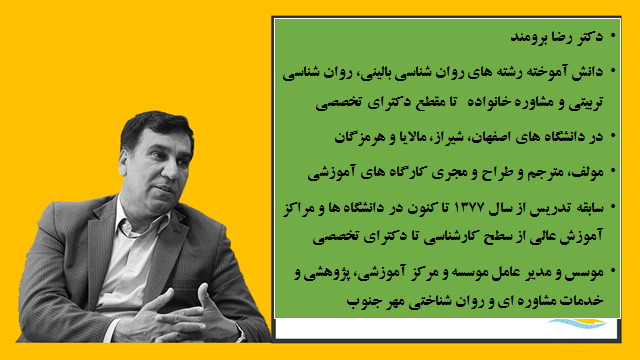 موسسه آنامیس مهرجنوب									Anamisfile.ir
روان شناسی رفتار با گردشگران
آنچه با هم خواهیم آموخت
موسسه آموزش گردشگری الماس آبی جنوب
آنچه با هم خواهیم آموخت
تعریف و تبیین مفاهیم و اصطلاحات
تبیین مدل تصویر ذهنی گردشگران
گونه شناسی رفتار و کنش گردشگران
روان شناسی و کاربرد آن در گردشگری
روان شناسی گردشگری در عمل
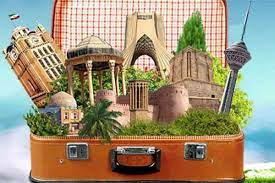 موسسه آموزش گردشگری الماس آبی جنوب
روان شناسی رفتار با گردشگران
یک مقدمه متفاوت
طلای زندگی شما چیست
موسسه آموزش گردشگری الماس آبی جنوب
راز خوشبختی بشر در طول تاریخ-استعاره طلا
طلای سرخ
طلای سفید
طلای سیاه
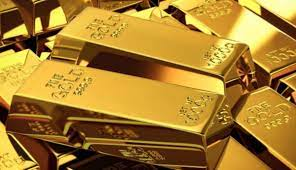 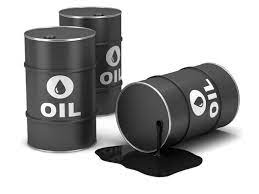 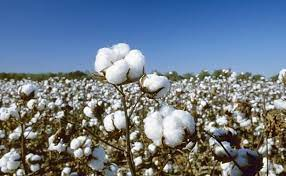 موسسه آموزش گردشگری الماس آبی جنوب
راز خوشبختی بشر در طول تاریخ-استعاره طلا
طلای زرد
طلای سبز 
طلای آبی
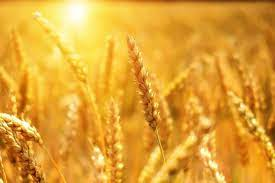 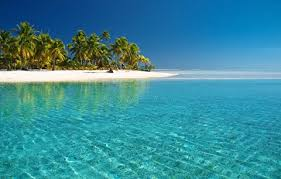 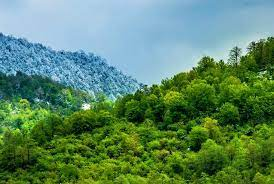 موسسه آموزش گردشگری الماس آبی جنوب
راز خوشبختی بشر در طول تاریخ-استعاره طلا
طلای بی رنگ
انسان خلاق و کارآمد
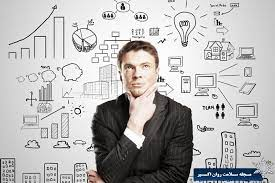 موسسه آموزش گردشگری الماس آبی جنوب
روان شناسی رفتار با گردشگران
تعریف مفاهیم
روان شناسی/گردشگری/روان شناسی گردشگری
موسسه آموزش گردشگری الماس آبی جنوب
تعریف روان شناسی
روان شناسی علم مطالعه رفتار و فرایندهای روانی
رفتار
فرایندهای روانی
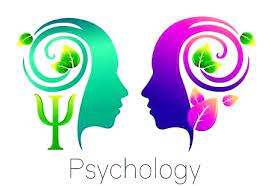 موسسه آموزش گردشگری الماس آبی جنوب
پنجره های خودشناسی
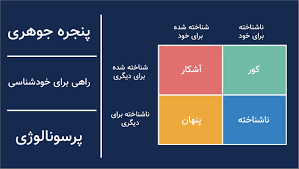 موسسه آموزش گردشگری الماس آبی جنوب
ماشین رفتار
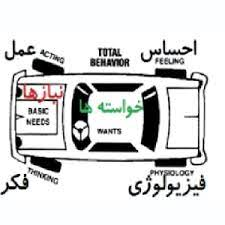 موسسه آموزش گردشگری الماس آبی جنوب
تعریف روان شناسی در دیدگاه عموم
روان شناسی علم:
1-جذاب
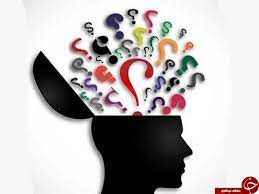 2-مهم
3-امیدوارکننده
موسسه آموزش گردشگری الماس آبی جنوب
تعریف گردشگری
مجموعه فعالیت هایی که 
1- ایام فراغت و نه در جهت انجام کار
2- با هدف استراحت / بازیابی نیروی از دست رفته
3- افزاش شناخت و آگاهی
4- گسترش روابط انسانی
5- منجر به سفر و اقامت در مکانی غیر از ماوای همیشگی
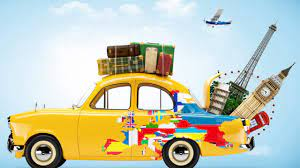 موسسه آموزش گردشگری الماس آبی جنوب
تعریف امروزی گردشگری
گردشگری				پدیده ای با چشم انداز فرهنگی
گردشگری				فرهنگ یک ملت به معنی وسیع کلمه
گردشگری				توجه به شیوه فکر کردن و زیستن یک ملت
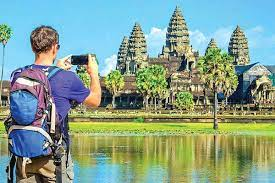 موسسه آموزش گردشگری الماس آبی جنوب
روان شناسی گردشگری
استفاده از اصول، قوانین و راهبردهای روان شناختی درارتباط با گردشگری شامل: 
رفتار و اعمال گردشگران
انگیزه  گردشگران
فرایند روانی طی شده توسط گردشگران
نیازها و تقاضاهای گردشگران
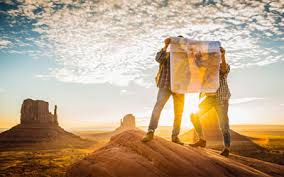 موسسه آموزش گردشگری الماس آبی جنوب
روان شناسی رفتار با گردشگران
تبیین مدل ذهنی گردشگران
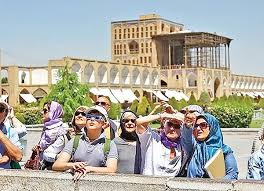 موسسه آموزش گردشگری الماس آبی جنوب
تبیین مدل ذهنی گردشگران
همچنانک سهل شد ما را حضر
                                             سهل شد هم قوم دیگر را سفر
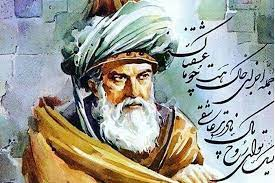 موسسه آموزش گردشگری الماس آبی جنوب
مدل ذهنی چیست
مدل ذهنی:
 توصیف فرایند تفکر فردی درباره چگونگی کار در دنیای واقعی است.
 مدل ذهنی:
 نمایشی از جهان پیرامون، روابط بین بخشهای مختلف آن
 و درک مستقیم یک فرد در مورد اقدامات خود و نتایج آن می‌باشد.
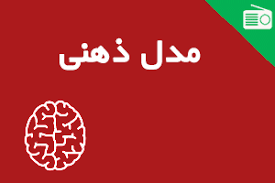 موسسه آموزش گردشگری الماس آبی جنوب
تبیین مدل ذهنی گردشگران
مدل‌های ذهنی می‌توانند:
 1-رفتار را شکل دهند
2-رهیافتی را برای حل مشکلات باشند
 3- انجام وظایف را تسهیل کنند
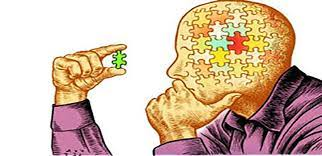 موسسه آموزش گردشگری الماس آبی جنوب
مدل ذهنی چیست؟
می‌توان گفت مدلهای ذهنی، عینک‌هایی هستند که ما به چشم می‌زنیم و از طریق آنها دنیا را می‌بینیم.
آنچه تفاوت‌های ما را می‌سازد، قبل از تفاوت دانش و استعداد، تفاوت نگرش و مدلسازی هایی است که ما از دانش و تجربه‌های قبلی خود و از شنیده‌ها ودیده‌های دیگران انجام می‌دهیم.
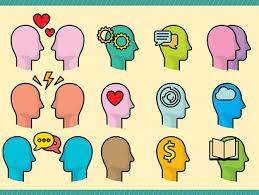 موسسه آموزش گردشگری الماس آبی جنوب
مدل ذهنی گردشگران
مدل ذهنی گردشگران:
شناخت ادراک گردشگر از مقصد گردشگری
آگاهی از تصویر گردشگران از مقصد گردشگری
درک فرایند شکل گیری تصویر ذهنی گردشگر از مقصد
موسسه آموزش گردشگری الماس آبی جنوب